Название докладаФИО, учреждение, город, е-майл
Актуальность текст текст текст текст текст текст текст текст текст текст текст текст текст текст текст текст текст текст текст
Результаты и обсуждение текст текст текст текст текст текст текст текст текст текст текст текст текст текст текст текст текст текст текст
Материалы и методы текст текст текст текст текст текст текст текст текст текст текст текст текст текст текст текст текст текст текст
текст текст текст текст текст текст текст текст текст текст текст текст текст текст текст текст текст текст
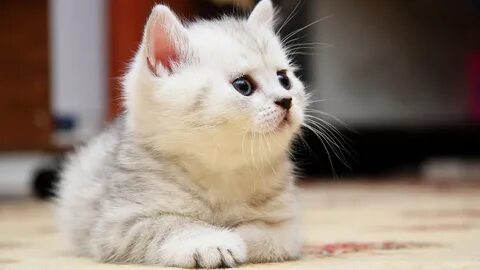 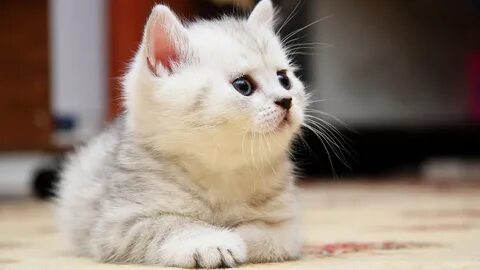 текст текст текст текст текст текст текст текст текст текст текст текст текст текст текст текст текст текст
текст текст текст текст текст текст текст текст текст текст текст текст текст текст текст текст текст текст
Выводы/Заключение текст текст текст текст текст текст текст текст текст текст текст текст текст текст текст текст текст текст